Přednáška 5Energetika chemických reakcí: pojem Entalpie
Literatura:  Atkins + de Paula, 8. vydání, 
Fyzikální chemie             /           Physical Chemistry
Části 2.3-3.2      / 	 Parts 2.3-3.2
Poznámka k ručně psaným poznámkám:
Na rozdíl od prezentací nebudou vkládány do ISu
Budou zaslány e-mailem na požádání  
(nejlépe v odůvodněných případech)
5.1 Vratná změna = změna, která může být obrácena
infinitezimální modifikací některé proměnné.
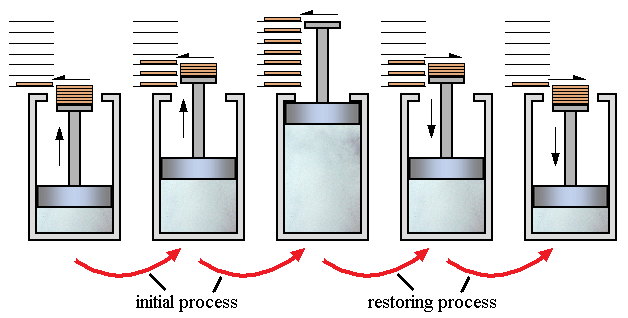 původní proces
zpětný proces
Dp  = konečně velká změna , dp  …. nekonečně malá změna.
5.2 Výpočet w při vratné izotermické expanzi id g
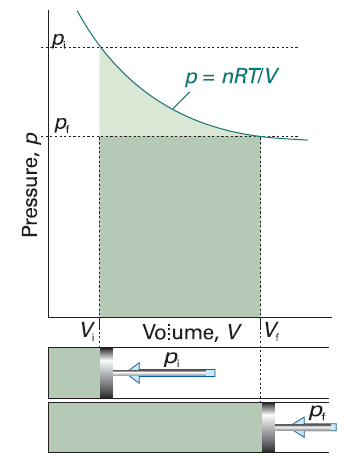 5.3 První věta TD pro izolovaný a uzavřený systém
Vnitřní energie U je tzv. extenzívní veličina.
Jednotky U:       1 J  = 1 N m
1 cal = 4.184 J
5.4 Co znamená pojem diferenciál?
Funkce 1 proměnné
Funkce 2 proměnných
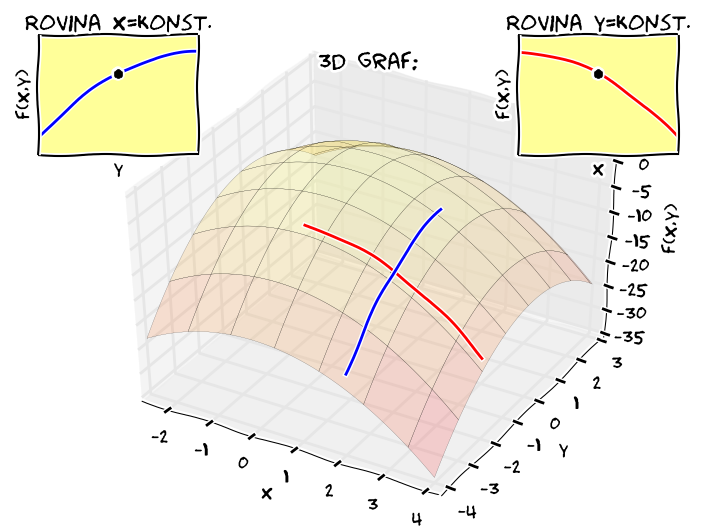 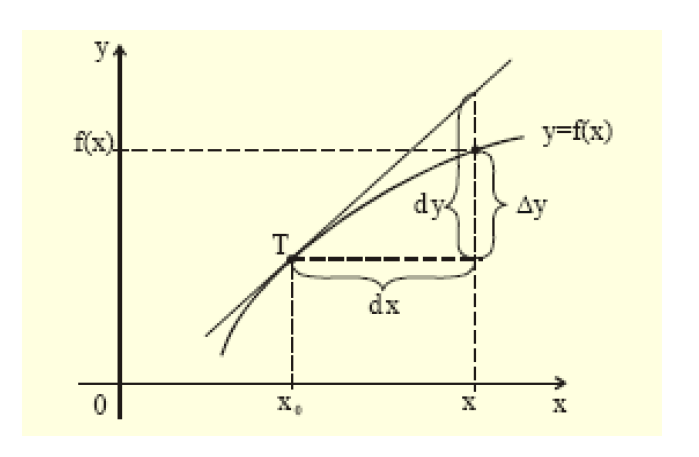 Přírůstek funkce na tečně, 
tzv. diferenciál
Přírůstek funkce na tečné rovině, 
tzv. totální (úplný) diferenciál.
5.5 Kalorimetrie
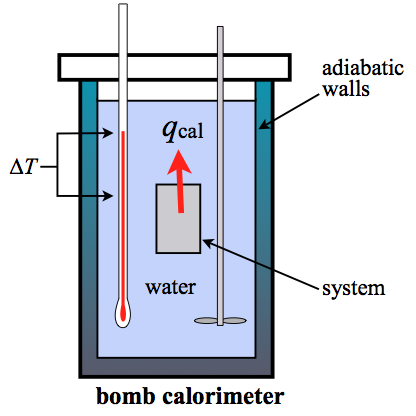 5.6 Tepelná kapacita a molární tepelná kapacita
5.7 Entalpie
5.8 Vztah DH a DU
Příklad 1.
Rozdíl mezi DH a DU pro přechod kalcit -> aragonit.
Příklad 2: 
Rozdíl mezi DH a DU pro reakci slučování vodíku s kyslíkem.
5.9 Změna H s T
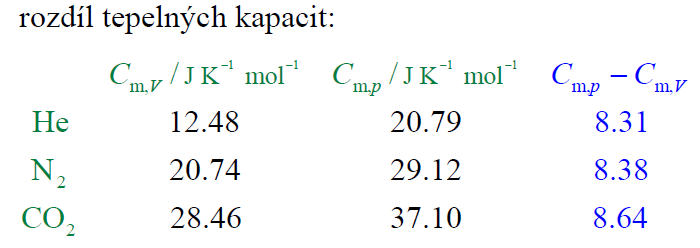 5.10 Termochemie, standardní reakční H
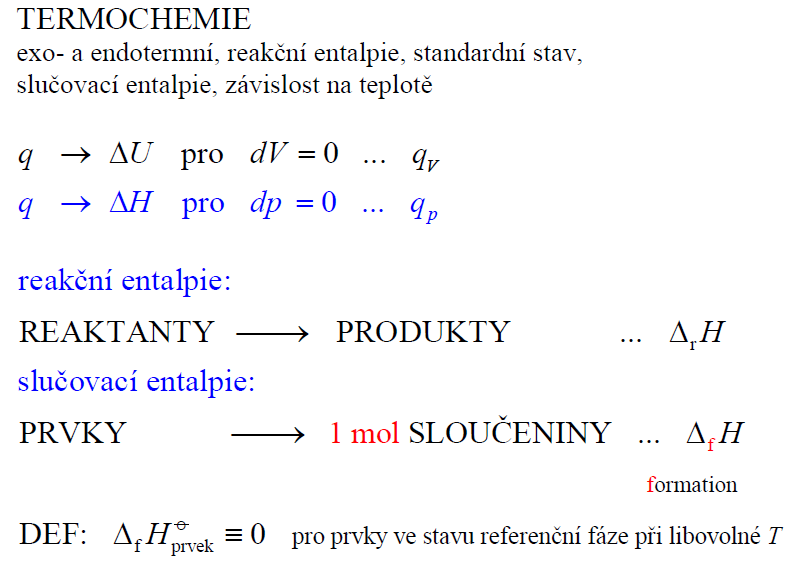 5.11 Definice standardního stavu
5.12 Hessův zákon
Standardní entalpie celkové reakce je dána součtem standardních entalpií reakcí, na které může být rozdělena.
1. Způsob použití Hessova zákona: pomocí tvorných entalpií
2. Způsob použití Hessova zákona: pomocí sekvence reakcí se známými standardními reakčními entalpiemi
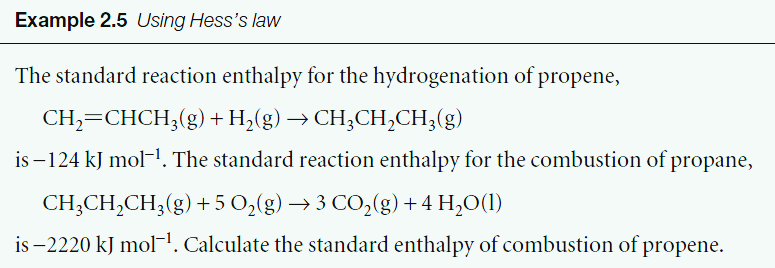 5.13 Standardní slučovací enthalpie
5.14 Mřížková entalpie a Born-Haberův cyklus
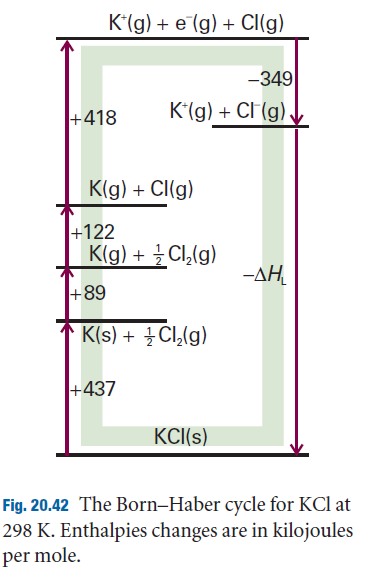 Příklad: 
Vypočtěte mřížkovou entalpii DHL, definovanou jako standardní enthalpii děje 
MX(s)M+(g)+X-(g),
pro KCl.
Využijte tzv. Born-Haberův cyklus na obrázku. 
Změny H jsou v kJ/mol (při teplotě 298 K).